PROGRAMA OBRAS MENORES EJERCICIO 2018
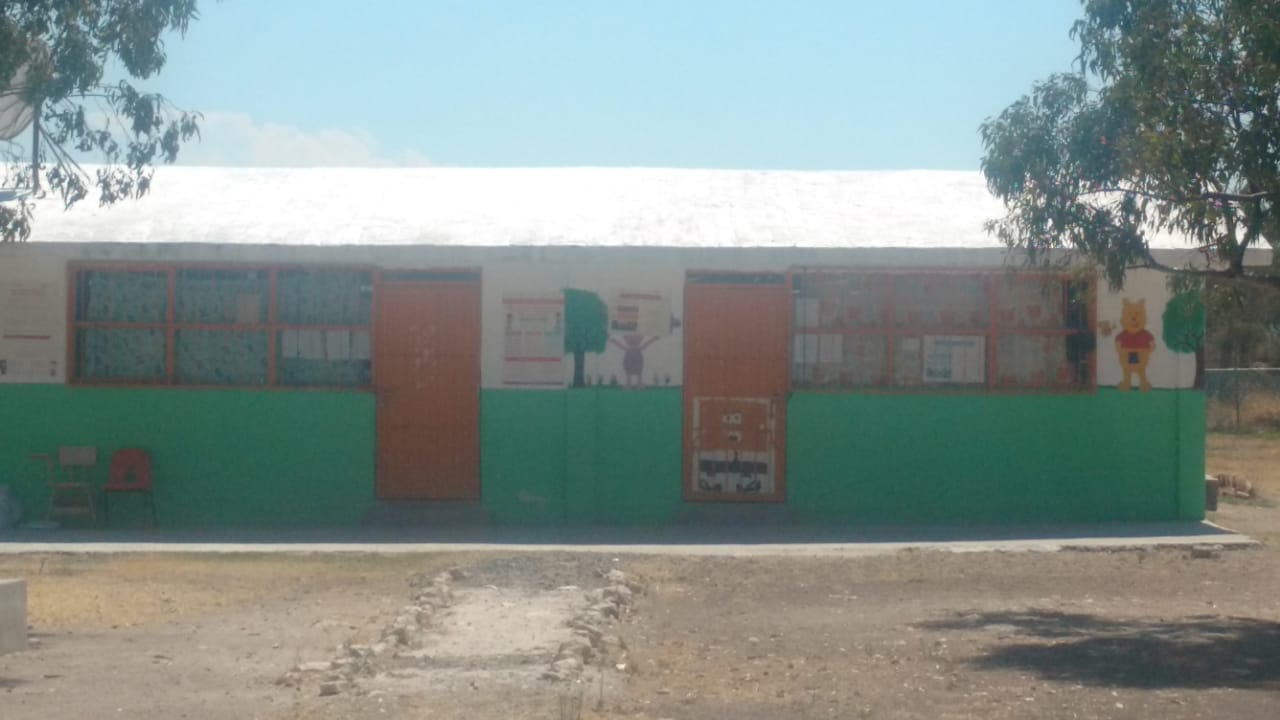 IMPERMEABILIZANTE PARA LA ESCUELA "BENITO JUAREZ“
MONTE DE LA CRUZ 
4 CUBETAS DE IMPERMEABILIZANTE